Capítulo 08: Escoamento interno
1
Introdução
No escoamento interno, o fluido encontra-se confinado por uma superfície. Nesse caso, a camada-limite é incapaz de se desenvolver sem finalmente ter seu desenvolvimento restringido.
Aplicações: aquecimento e resfriamento de fluidos usados em processos químicos, controle ambiental, conversão de energia.
2
Considerações fluidodinâmicas
Condições de escoamento:
Considerando-se o escoamento laminar no interior de um tubo circular de raio r0, no qual o fluido entra com velocidade uniforme.
Ao entrar no tubo, os efeitos viscosos se tornam importantes e uma camada-limite se desenvolve com o aumento de x.
Em um certo ponto do escoamento, há a fusão da camada-limite no eixo central do tubo.
3
Considerações fluidodinâmicas
Região de escoamento invíscido
Região da camada limite
A partir desse ponto, os efeitos viscosos se estendem ao longo de toda a seção transversal do tubo e o perfil de velocidades não mais se altera com a posição. Diz-se, então que o perfil de escoamento está plenamente desenvolvido.
Região de entrada hidrodinâmica   Região plenamente desenvolvida
4
Considerações fluidodinâmicas
O ponto em que a condição de escoamento plenamente desenvolvido é alcançada é conhecido como comprimento de entrada fluidodinâmico, xcd,y.
Na região de escoamento plenamente desenvolvido o perfil de velocidades é parabólico (para escoamento laminar); no caso de escoamento turbulento, o perfil é mais achatado devido à mistura turbulenta na direção radial.
5
Considerações fluidodinâmicas
Número de Reynolds:


Número de Reynolds crítico, que corresponde ao surgimento da turbulência:


Observa-se, contudo, que números de Reynolds muito maiores (ReD ≈ 10000) sejam necessários para a obtenção de condições plenamente turbulentas.
6
Considerações fluidodinâmicas
Para o escoamento laminar (ReD ≤ 2300), o comprimento de entrada fluidodinâmica pode ser obtido através de uma expressão com a forma:



No caso do escoamento turbulento, como primeira aproximação, tem-se:
7
Considerações fluidodinâmicas
Assim, será admitido que o escoamento será plenamente desenvolvido para 


Velocidade média:
A vazão mássica do escoamento através de um tubo pode ser avaliada por
8
Considerações fluidodinâmicas
Para o escoamento de fluido incompressível, em regime estacionário e em tubo com área de seção transversal constante, tanto a vazão mássica quanto a velocidade média são independentes de x. Nesse caso, para um tubo circular, tem-se:


A vazão mássica também pode ser respresentada pela integral do fluxo de massa na seção transversal do tubo.
9
Considerações fluidodinâmicas
Para esse caso:


E a velocidade média, para escoamento de fluido incompressível em tubo circular, será dada por:
10
Considerações fluidodinâmicas
Perfil de velocidades na região de escoamento plenamente desenvolvido
O perfil de velocidades para o escoamento laminar de fluido incompressível com propriedades constantes, na região plenamente desenvolvida, de um tubo circular, pode ser facilmente determinado.
Características fluidodinâmicas:


Assim, a velocidade será tal que u(x,r) = u(r).
11
Considerações fluidodinâmicas
A dependência radial da velocidade axial pode ser obtida através da solução da equação da quantidade de movimento linear na direção x, resultando em
12
Considerações fluidodinâmicas
Gradiente de pressão e fator de atrito no escoamento plenamente desenvolvido
Fator de atrito de Moody (ou de Darcy):



Coeficiente de atrito ou fator de atrito de Fanning:
13
Considerações fluidodinâmicas
Tem-se para o escoamento laminar plenamente desenvolvido:


No caso do escoamento turbulento plenamente desenvolvido, a análise é mais complicada e depende de resultados experimentais. Fatores de atrito são normalmente apresentados no diagrama de Moody.
14
Considerações fluidodinâmicas
15
Considerações fluidodinâmicas
Equação de Miller para escoamentos turbulentos:



Sendo e a rugosidade absoluta do duto.
Perda de carga para região plenamente desenvolvida:
16
Considerações térmicas
Camada-limite térmica:
Se o fluido entra no tubo a uma temperatura uniforme T(r,0) menor que a temperatura da superfície do tubo, ocorre a transferência de calor por convecção e uma camada-limite térmica começa a se desenvolver.
Se a condição na superfície do tubo for a imposição de temperatura ou fluxo térmico uniformes, termina-se por atingir uma condição plenamente desenvolvida.
17
Considerações térmicas
A forma do perfil de temperaturas plenamente desenvolvido T(r,x) difere em função da condição mantida na superfície (temperatura ou fluxo  uniformes).
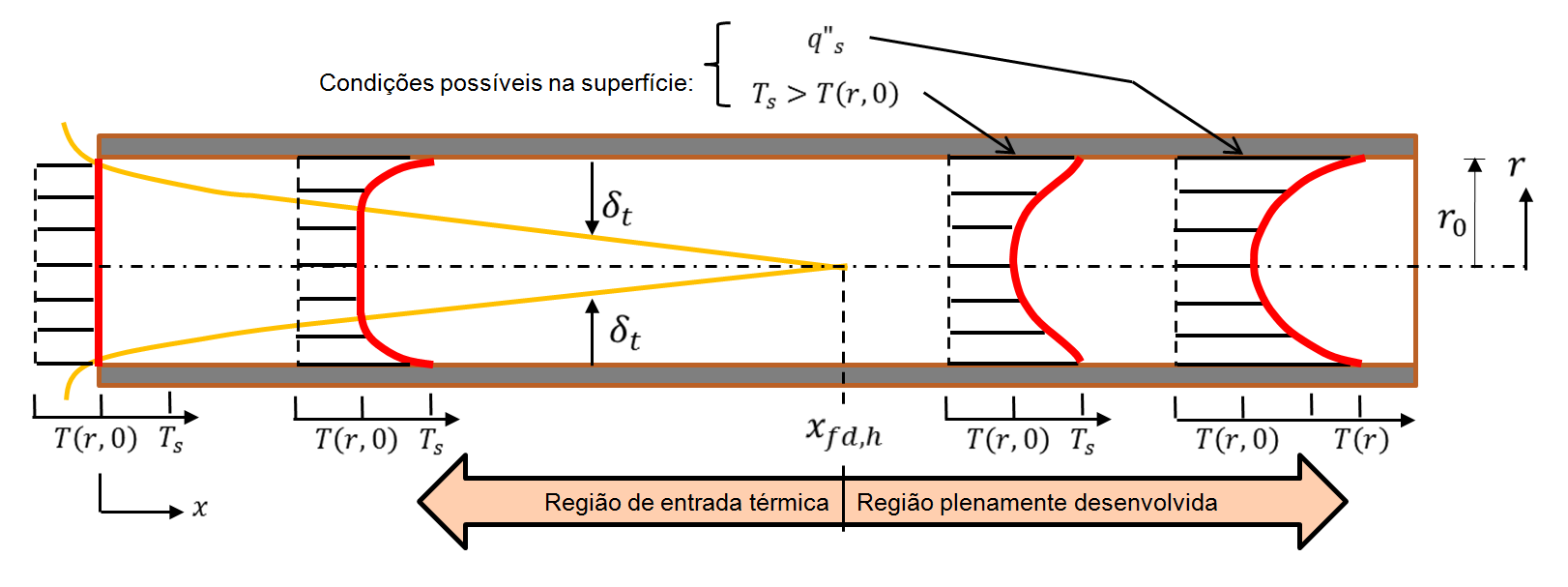 18
Considerações térmicas
Para escoamento laminar, o comprimento de entrada térmico pode ser representado por



Nota-se que, caso Pr > 1, a camada-limite fluidodinâmica se desenvolve mais rapidamente do que a camada-limite térmica (xcd,y < xcd,t ).
19
Considerações térmicas
Para fluidos com número de Prandtl extremamente elevados, como óleos (Pr ≥ 100), xcd,y é muito menor que xcd,t sendo razoável admitir um perfil de velocidades plenamente desenvolvido ao longo de toda a região de entrada térmica.
Temperatura média:
Assim como no caso da velocidade, para um escoamento interno requer-se o uso de uma temperatura média (ou média de mistura).
20
Considerações térmicas
Quantidade de calor acumulado (taxa líquida de saída de entalpia):


Definido-se, então, a taxa real de advecção de energia térmica (ou entalpia) na seção transversal, tem-se:
21
Considerações térmicas
Para um tubo circular e fluido com propriedades constantes, tem-se


Lei de Newton do resfriamento:
A temperatura média Tm é uma temperatura de referência conveniente para escoamentos internos:
22
Considerações térmicas
Condições plenamente desenvolvidas
Embora o perfil de temperaturas T(r) continue variando com x, a forma relativa desse perfil permanece inalterada quando alcançadas as condições plenamente desenvolvidas e então:


Isto ocorre quando há um fluxo uniforme na superfície ou existe uma temperatura superficial constante.
23
Considerações térmicas
Avaliando-se a expressão anterior na superfície do tubo, tem-se que



Associando o resultado à lei de Fourier, obtém-se
24
Considerações térmicas
Obtém-se, então que:



Assim, tem-se que no escoamento de um fluido com propriedades constantes, plenamente desenvolvido termicamente, o coeficiente local de transferência  de calor por convecção é uma constante, independente de x.
25
Considerações térmicas
Variação axial do coeficiente convectivo:
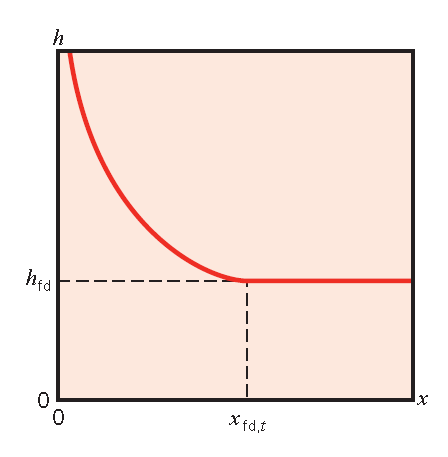 26
Considerações térmicas
Outros resultados relevantes:
Para fluxo térmico na superfície uniforme:      constante




Para temperatura superficial uniforme: Ts constante
27
Balanço de energia
Hipóteses:
Fluido incompressível;
Dissipação viscosa desprezível;
Transferência de calor na direção axial desprezível.
Balanço de energia:
28
Balanço de energia
Volume de controle infinitesimal:




Variação infinitesimal de energia térmica:
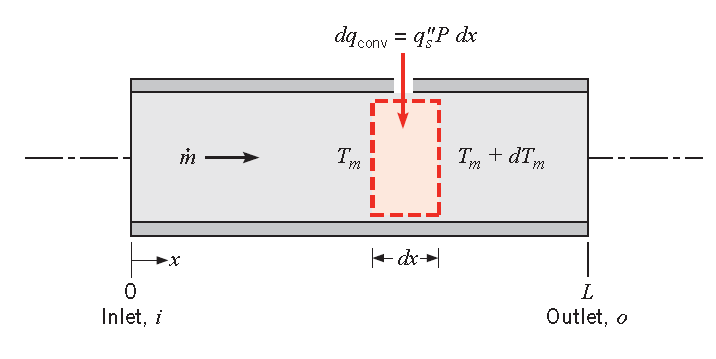 29
Balanço de energia
Fluxo na superfície constante:
Da forma diferencial, obtém-se:



No caso de uma superfície com a presença de um fluxo térmico constante:
30
Balanço de energia
Obtém-se desse modo:
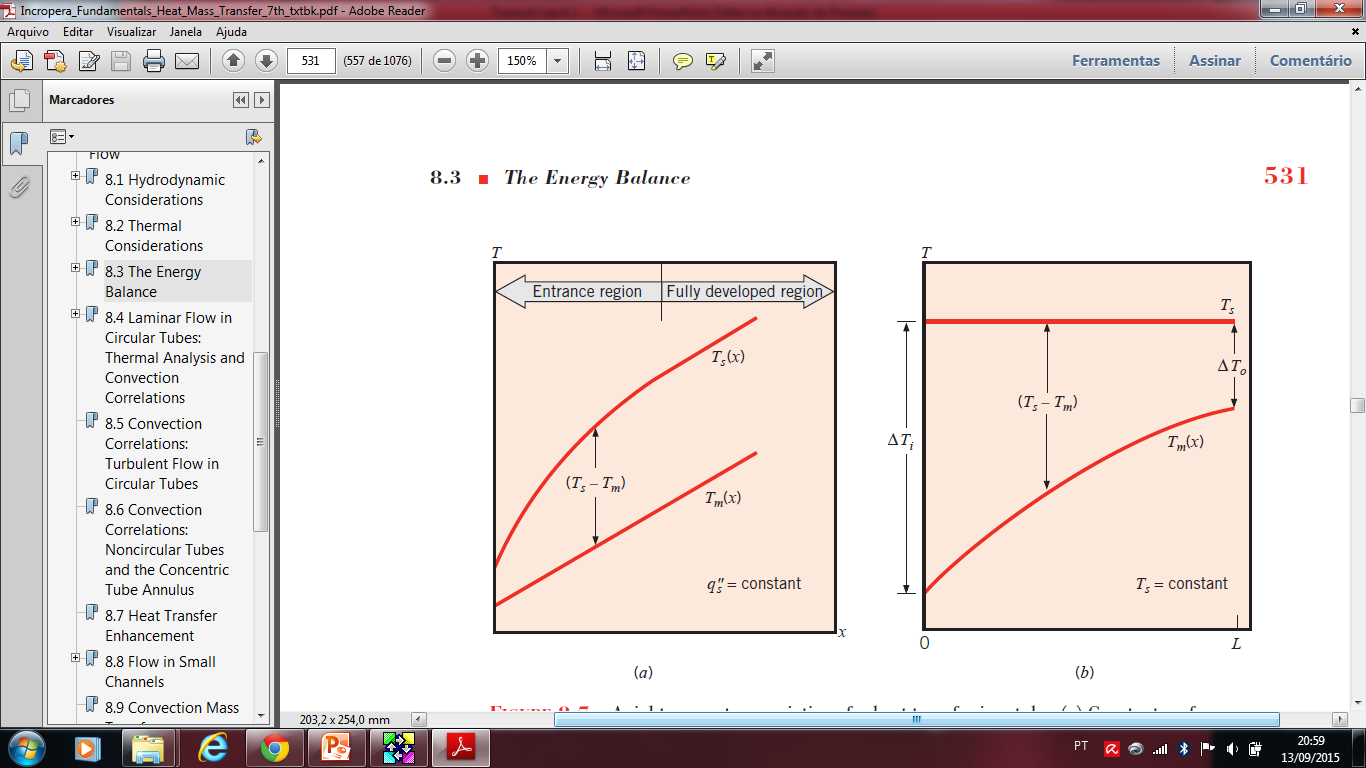 31
Balanço de energia
Temperatura superficial constante
Definindo-se:

Obtém-se a seguinte expressão de conservação:


Que integrada conduz a
32
Balanço de energia
Para um ponto x qualquer no interior do tubo:



Com relação à taxa de transferência de calor, emprega-se a seguinte expressão:
33
Balanço de energia
Definindo-se a média logarítmica das diferenças de temperatura
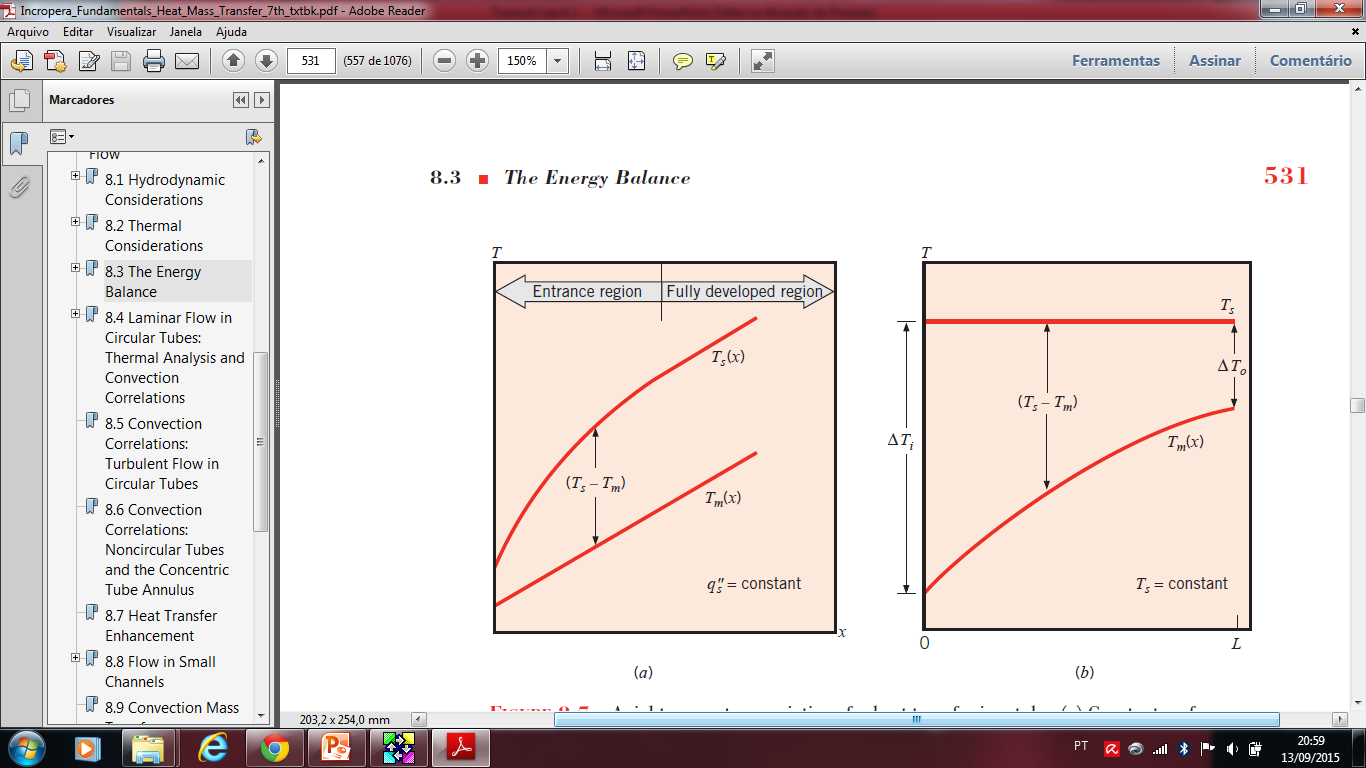 34
Balanço de energia
No caso de ser conhecida a temperatura de um fluido externo (e não a temperatura superficial do tubo):
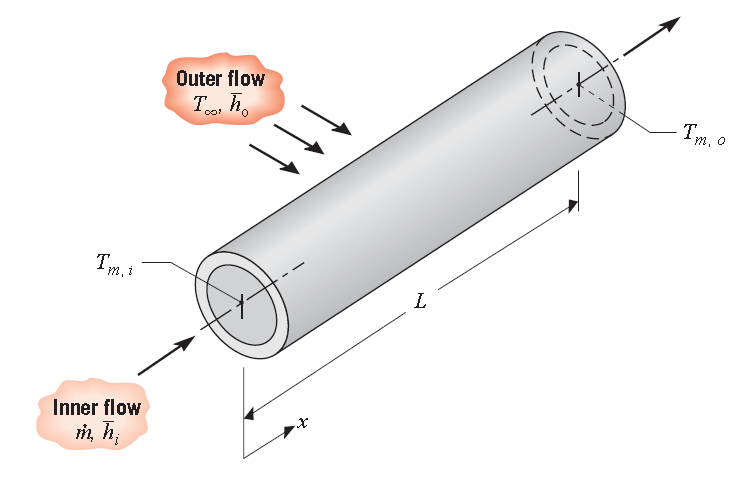 35
Balanço de energia
Nesse caso, tem-se



E a taxa de transferência de calor será:


Sendo     o coeficiente global de transferência de calor.
36
Escoamento laminar em tubos circulares
Região plenamente desenvolvida:
Elemento diferencial no escoamento laminar plenamente desenvolvido:
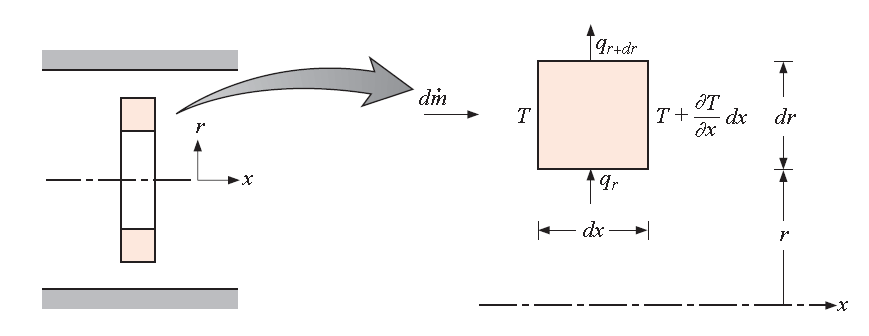 37
Escoamento laminar em tubos circulares
Balanço de energia:


Que pode ser escrita como



Pode-se, então substituir as expressões correspondentes à vazão mássica e taxa de transferência de calor na direção radial.
38
Escoamento laminar em tubos circulares
Além disso, pode-se ainda considerar propriedades constantes, o que conduz a:


Considerando-se a condução axial desprezível e substituindo-se o gradiente de temperaturas na direção axial, bem como a componente axial da velocidade, obtém-se:
39
Escoamento laminar em tubos circulares
Separando-se em variáveis, integrando-se duas vezes e aplicando-se as condições de contorno adequadas, obtém-se que:


Utilizando-se as expressões para o perímetro e vazão mássica, obtém-se:
40
Escoamento laminar em tubos circulares
Combinando-se, então, a lei de Newton do resfriamento, obtém-se:

Ou seja,


Verifica-se, então, que para um escoamento laminar e plenamente desenvolvido, em um tubo circular com fluxo térmico superficial constante, o número de Nusselt é uma constante.
41
Escoamento laminar em tubos circulares
Para condições de escoamento laminar e plenamente desenvolvido em um tubo circular com uma temperatura superficial constante, a suposição de condução axial desprezível é frequentemente razoável. Nesse caso, a equação da conservação da energia apresenta a seguinte forma
42
Escoamento laminar em tubos circulares
A solução da equação anterior pode ser obtida através de um procedimento iterativo. O perfil resultante não é descrito por uma expressão algébrica simples, mas pode-se mostrar que o número de Nusselt resultante é


Nota-se que tanto para fluxo na superfície quanto para temperatura na superfície constantes, para determinar o h a condutividade térmica deve ser avaliada à Tm.
43
Escoamento laminar em tubos circulares
Região de entrada:
A equação da energia para a região de entrada possui complicadores por haver um termo de advecção radial. Além disso, tanto a velocidade quanto a temperatura dependem de x, assim como de r e o gradiente de temperatura na direção axial não pode ser desprezado.
No entanto, duas soluções diferentes para o comprimento de entrada podem ser obtidas.
44
Escoamento laminar em tubos circulares
A solução mais simples é para o problema do comprimento de entrada térmica e está baseada na hipótese de que as condições térmicas se desenvolvem na presença de um perfil de velocidades plenamente desenvolvido.
Validade: casos em que a região em que a transferência de calor se inicia é precedida por um comprimento inicial não-aquecido ou no caso de fluidos com números de Prandtl elevados (como óleos).
45
Escoamento laminar em tubos circulares
Outra solução é para o problema do comprimento de entrada combinada, caso no qual os perfis de temperaturas e velocidades se desenvolvem simultaneamente.
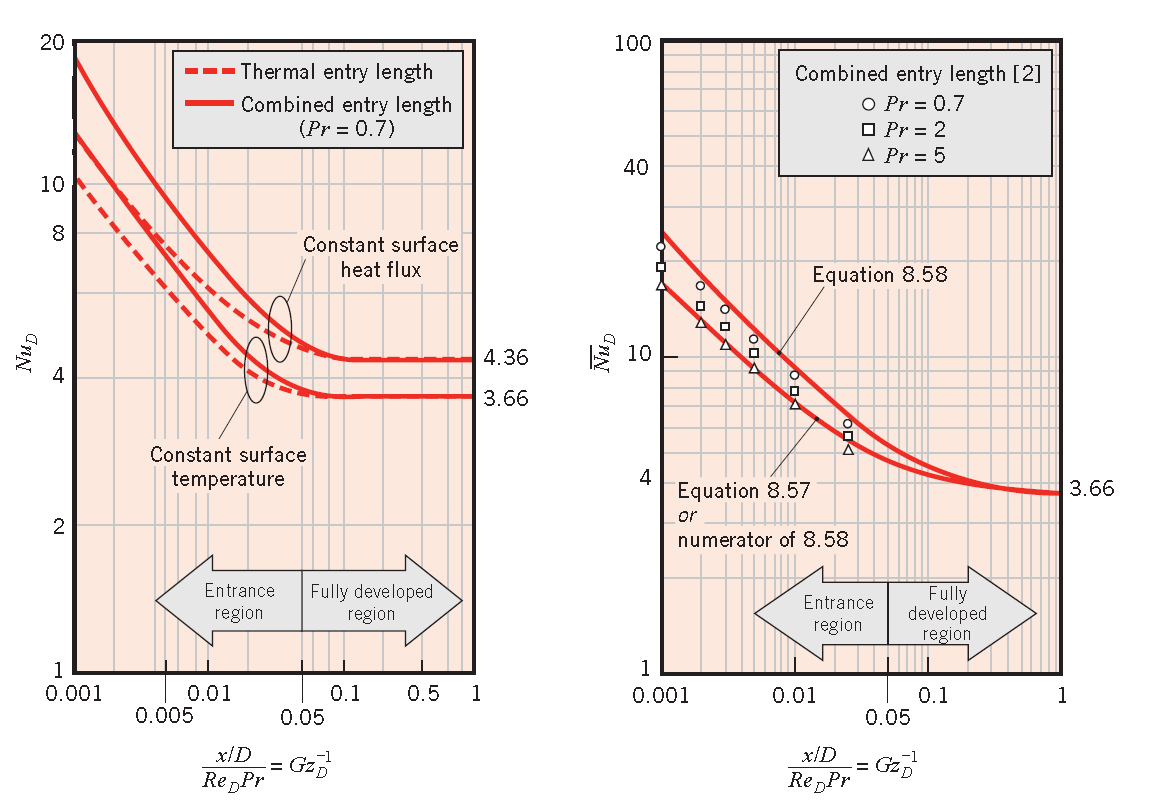 46
Escoamento laminar em tubos circulares
Para a condição comprimento de entrada térmica, associada a uma temperatura na superfície constante, Kays apresenta uma correlação atribuída a Hausen que possui a forma
47
Escoamento laminar em tubos circulares
Para o comprimento de entrada combinada, uma correlação apropriada foi proposta por Sieder e Tate, possuindo a forma




Para ambas as correlações anteriores, as propriedades são avaliadas para o valor médio das temperaturas médias de entrada e de saída.
48
Escoamento turbulento em tubos circulares
A análise de escoamentos turbulentos é consideravelmente mais complicada, de modo que a ênfase maior é dada na determinação de correlações empíricas.
Uma expressão clássica para calcular o número de Nusselt local em escoamentos turbulentos plenamente desenvolvidos (fluidodinâmica e termicamente) através de tubos circulares lisos é proposta por Coburn.
49
Escoamento turbulento em tubos circulares
Empregando-se a analogia para o coeficiente de atrito, tem-se:


E a equação de Colburn apresenta então a forma
50
Escoamento turbulento em tubos circulares
Uma versão ligeiramente diferente e preferida em relação ao resultado anterior é a chamada equação de Dittus-Boelter:




Sendo n = 0,4 para aquecimento (Ts > Tm) e n = 0,3 para resfriamento (Ts < Tm) .
51
Escoamento turbulento em tubos circulares
As equações anteriores (Colburn e Dittus-Boelter) podem ser empregadas para diferenças de temperaturas (Ts ‒ Tm) pequenas a moderadas, com todas as propriedades estimadas à Tm.
Para escoamentos caracterizados por grandes variações de propriedades é recomendada a equação proposta por Sieder e Tate:
52
Escoamento turbulento em tubos circulares
Para a expressão anterior, todas as propriedades, exceto μs, são estimadas à Tm.
As três equações anteriores (Colburn, Dittus-Boelter e Sieder e Tate) podem ser utilizadas para condições de temperatura superficial e de fluxo térmico uniformes.
O uso das correlações anteriores, apesar de fácil utilização, pode resultar em erros de até 25%.
53
Escoamento turbulento em tubos circulares
A correlação de Gnielinski é válida para uma ampla faixa de números de Reynolds, incluindo a região de transição:



O fator de atrito f pode ser obtido por meio do diagrama de Moody ou através de equações que o modelem, como a equação de Miller.
54
Escoamento turbulento em tubos circulares
Como a região de entrada para escoamentos turbulentos são tipicamente curtos, é frequentemente razoável admitir que o número de Nusselt médio em todo o tubo seja igual ao valor associado ao escoamento plenamente desenvolvido.
No caso de tubos curtos,     será superior ao Nusselt da região de escoamento plenamente desenvolvido (NuD,cd).
55
Escoamento turbulento em tubos circulares
Tem-se então uma expressão da forma:



Na qual C e m dependem da natureza da entrada (aresta viva ou bocal convergente, por exemplo) e da região de entrada (térmica ou combinada), além dos números de Prandtl e Reynolds.
As propriedades são avaliadas à média aritmética das temperaturas médias.
56
Escoamento turbulento em tubos circulares
Para metais líquidos (3x10-3 ≤ Pr ≤ 5x10-2), as correlações anteriores não são válidas.
Para escoamentos turbulentos plenamente desenvolvidos em tubos circulares lisos com fluxo térmico na superfície constante, pode-se empregar a correlação proposta por Skupinski et al.:
57
Escoamento turbulento em tubos circulares
Analogamente, para temperatura superficial constante tem-se a correlação proposta por Seban e Shimazaki:



Para as duas correlações anteriores, o número de Peclet é dado por:
58
Tubos não circulares e a região anular entre tubos concêntricos
Como uma primeira aproximação, muitos dos resultados para tubos circulares podem ser empregados com a utilização do chamado diâmetro hidráulico


Sendo Atr a área da seção transversal do escoamento e P o perímetro molhado. Esse diâmetro deve ser utilizado no cálculo de ReD e de NuD.
59
Tubos não circulares e a região anular entre tubos concêntricos
Para o escoamento turbulento, pode-se empregar as correlações apresentadas anteriormente.
Para o escoamento laminar, o uso de correlações para tubos circulares é menos preciso, particularmente para seções caracterizadas por cantos vivos.
60
Tubos não circulares e a região anular entre tubos concêntricos
Escoamento laminar plenamente desenvolvido
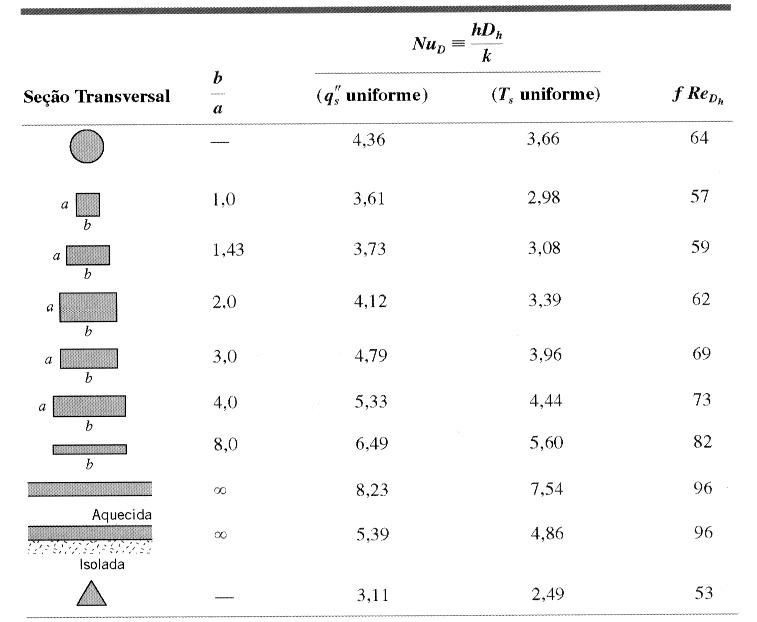 61
Tubos não circulares e a região anular entre tubos concêntricos
Muitos problemas de escoamentos internos envolvem a transferência de calor em uma região anular entre tubos concêntricos.
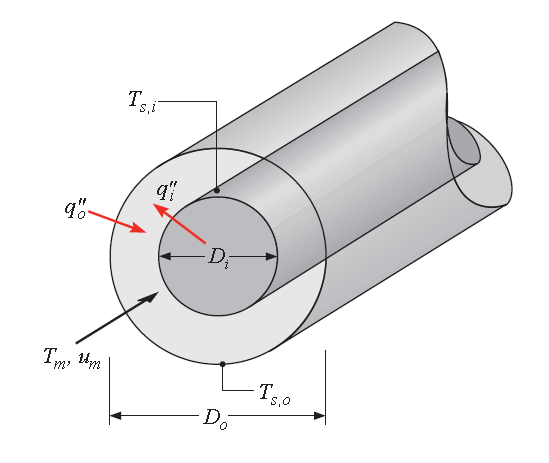 62
Tubos não circulares e a região anular entre tubos concêntricos
O fluxo térmico em cada superfície pode ser avaliado pelas expressões:



E os números de Nusselt correspondentes possuem a forma:
63
Tubos não circulares e a região anular entre tubos concêntricos
O diâmetro hidráulico é dado por


Para condições de fluxo uniforme em ambas as superfícies, os números de Nusselt podem ser avaliados por
64
Tubos não circulares e a região anular entre tubos concêntricos
Coeficientes de influência para o escoamento laminar plenamente desenvolvido em regiões anulares com fluxo térmico uniforme
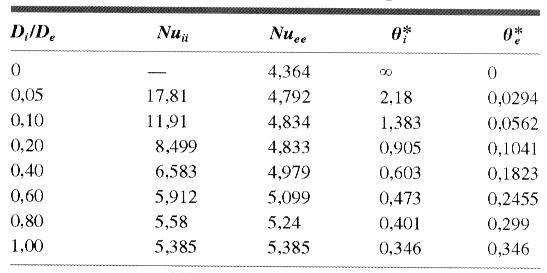 65
Tubos não circulares e a região anular entre tubos concêntricos
Número de Nusselt para o escoamento laminar plenamente desenvolvido em regiões anulares circulares com uma superfície isolada e outra à temperatura constante.
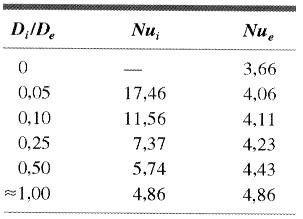 66
Intensificação da transferência de calor
Um mecanismo de intensificação do coeficiente convectivo é a introdução de rugosidade superficial, que aumenta a turbulência. Isso pode ser realizado pela inserção de uma mola em espiral, por exemplo.
Alternativamente, pode-se inserir uma fita torcida, que induz um movimento rotacional.
67
Intensificação da transferência de calor
Pode-se, também, fabricar tubos com sulcos em sua superfície interna; tais sulcos podem ser também encarados como aletas helicoidais ou frisos.
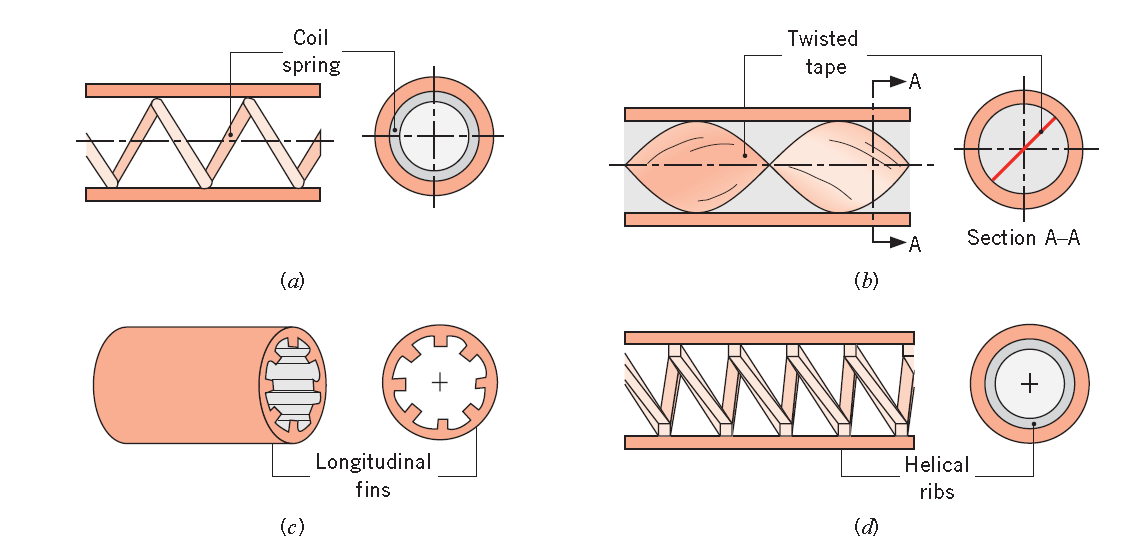 68
Intensificação da transferência de calor
Outra forma de se intensificar a transferência de calor é obtida fazendo-se com que o tubo adquira uma configuração helicoidal.
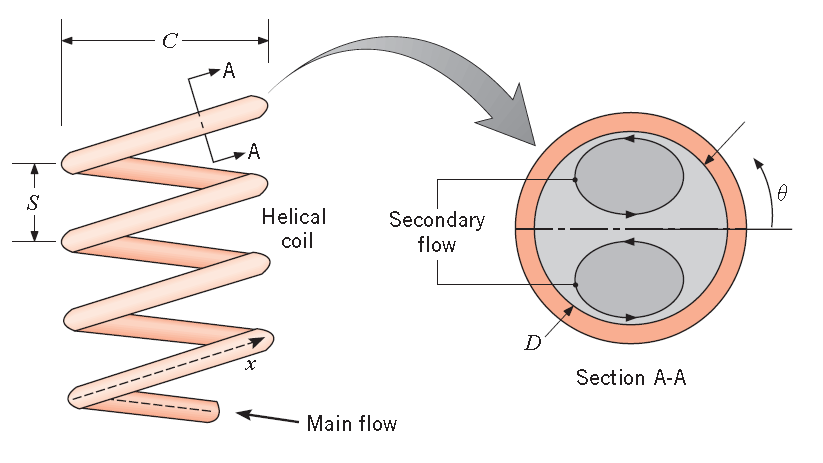 69
Intensificação da transferência de calor
Nesse caso, as forças centrífugas no fluido induzem um escoamento secundário constituído por um par de vórtices longitudinais, o que aumenta a transferência de calor em relação a um tubo reto.
O escoamento secundário aumenta as perdas por atrito e as taxas de transferência de calor. Além disso, o escoamento secundário diminui os comprimentos de entrada.
70
Intensificação da transferência de calor
Também há uma diminuição na diferença entre as taxas de transferência de calor nos regimes laminar e turbulento, em relação ao que ocorre para tubos retos.
O número de Reynolds crítico correspondente ao surgimento da turbulência em tubo em forma de serpentina, ReD,c,serp, é
71
Intensificação da transferência de calor
Em escoamento laminar plenamente desenvolvido com C/D ≥ 3, o fator de atrito é
72
Intensificação da transferência de calor
O coeficiente de transferência de calor pode ser avaliado por uma correlação da forma
73